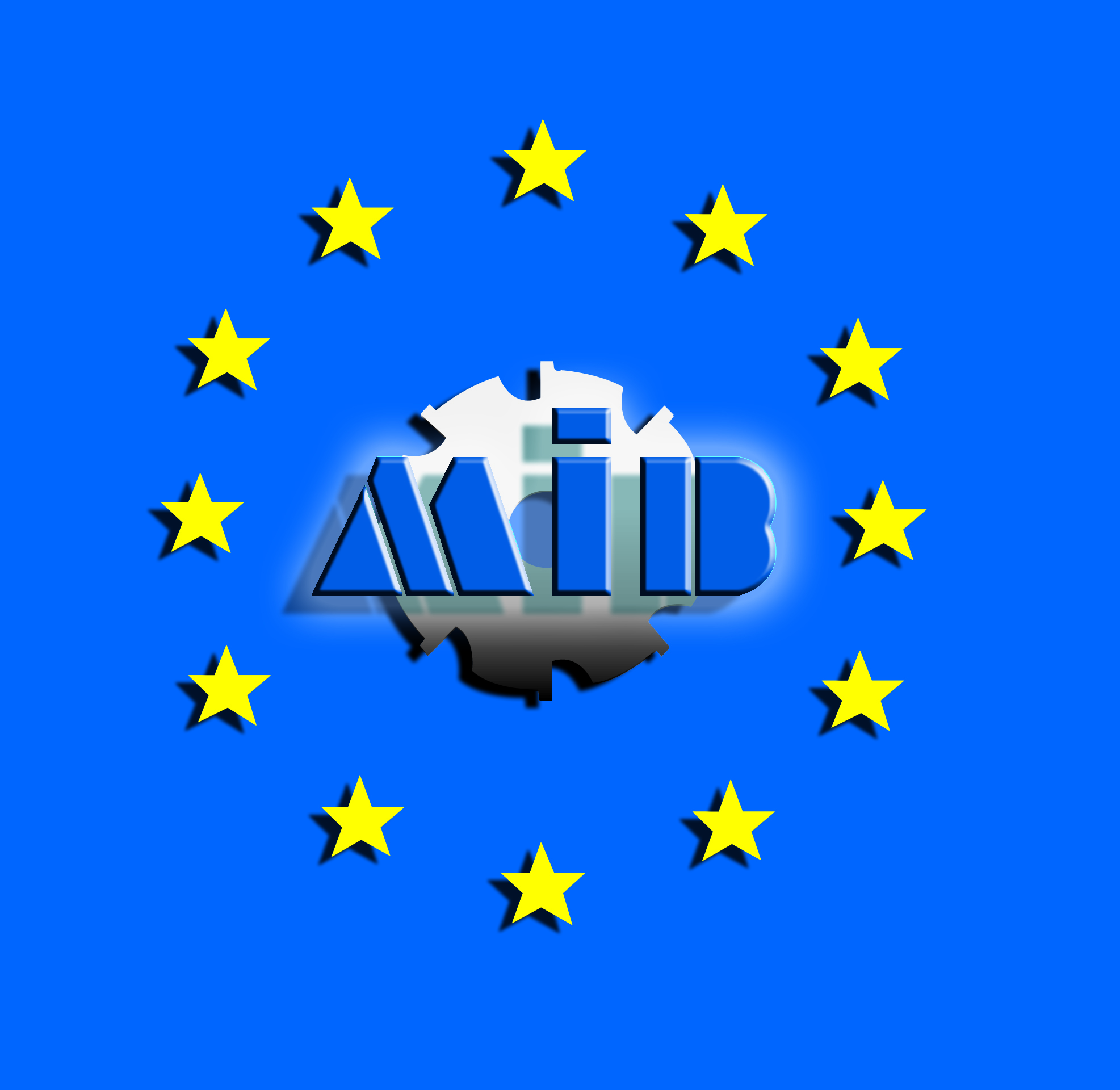 M İ BMAKİNA  İMALATÇILARI BİRLİĞİM. Selçuk BAYDARBaşkan Vekili
http://www.mib.org.tr
mib@mib.org.tr
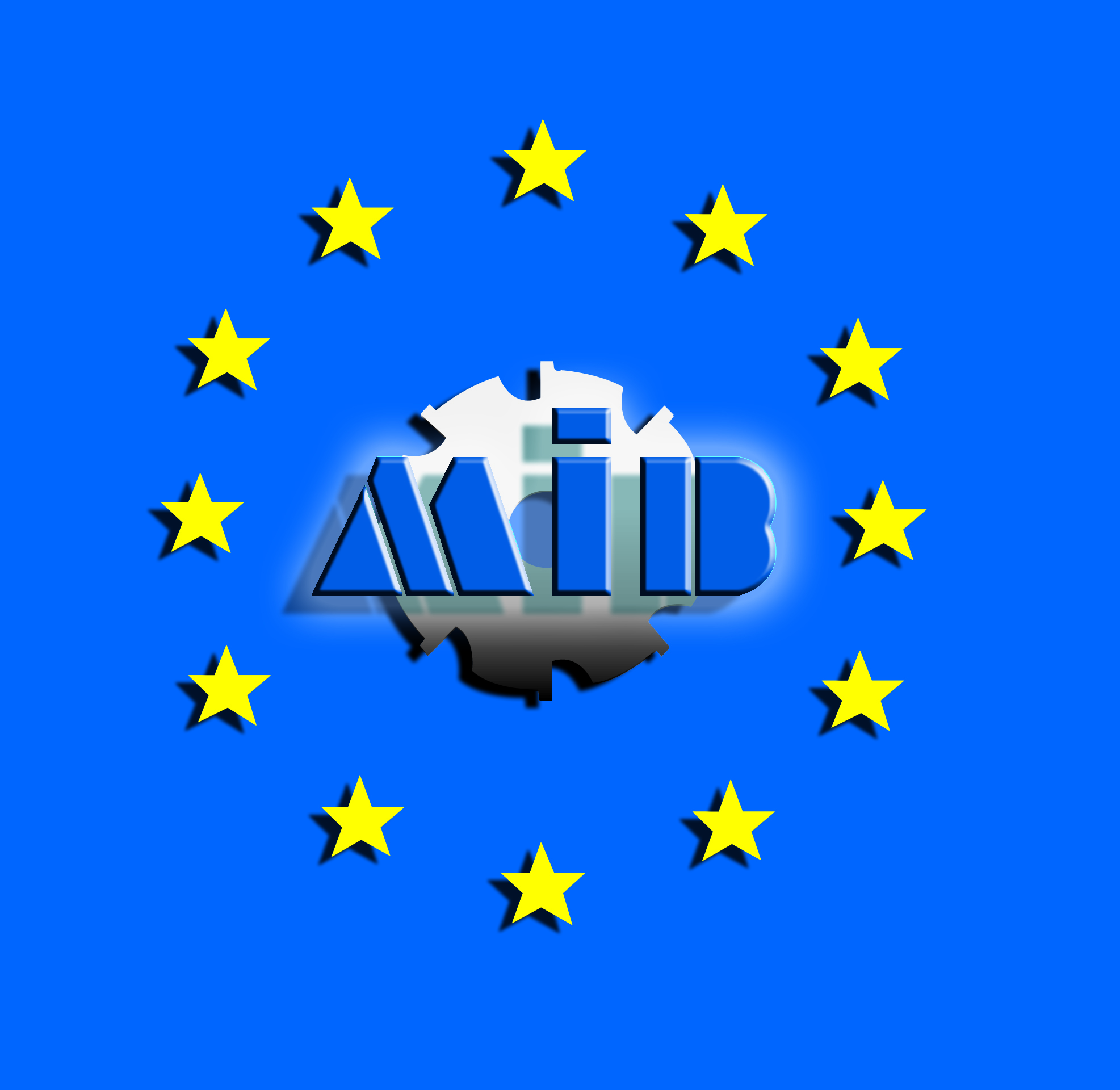 MİB
 Kuruluş: 1990	Sanayi Bakanlığı inisiyatifinde STK (Sivil Toplum Kuruluşu) olarak kurulmuştur.
17 kurucu üye,
165 üye,
Yatırım tipi makina imalatı kapsamında bütün imalatçılar kapsamakta,
1999 yılında CECIMO (Takım Tezgahları İmalatçıları Avrupa Birliği) üyesi,
2005 yılında PNEUROP ( Vakum Pompaları, Pnömatik Cihazlar ve İlgili 	Donanımlar Avrupa Komitesi) üyesi olmuştur.
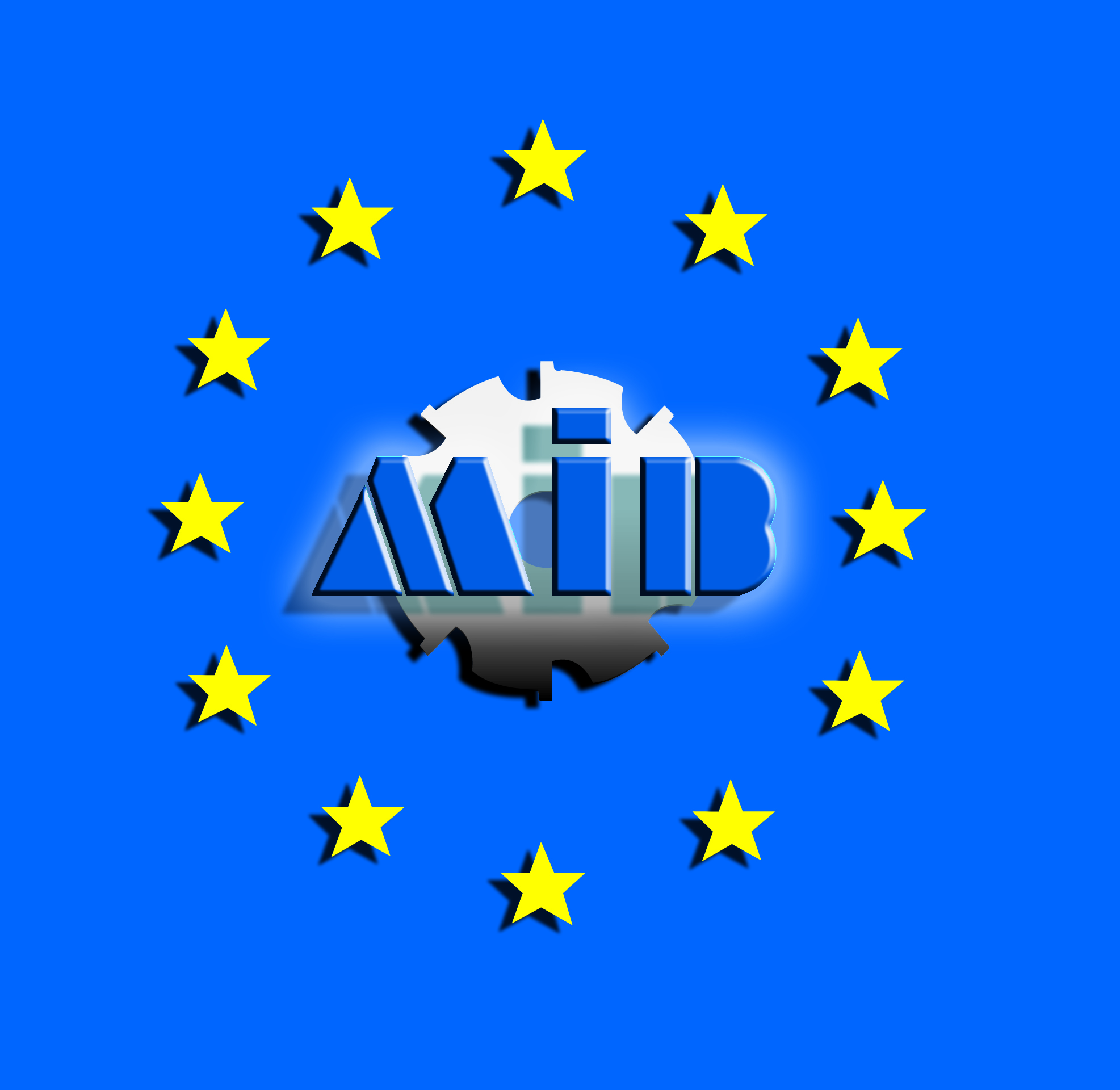 AB ve ABD GİBİ GELİŞMİŞ ÜLKELER İLE KARŞILAŞTIRILDIĞINDA MAKİNA İMALAT SEKTÖRÜMÜZ  60 YILLIK GEÇMİŞİ İLE OLDUKÇA GENÇTİR.
MAKİNA SANAYİ YATIRIMLARI 1950 YILLLARINDA İLK KAMU KURUMLARI OLARAK BAŞLATILMIŞTIR.
1950 YILLARININ SONUNDA ÖZEL SEKTÖR FİRMALARI MAKİNA İMALAT SANAYİİNE İLK YATIRIMLARINI YAPMAYA BAŞLAMIŞLARDIR.
GÜNÜMÜZDE, MAKİNA İMALAT SANAYİSİNDE KAMU KURUMU BULUNMAMAKTADIR.
MAKİNA İMALAT SEKTÖRÜNDE FİRMALARIN %95’İ KOBİ ÖLÇEĞİNDE VE HEPSİ AİLE FİRMASIDIR.
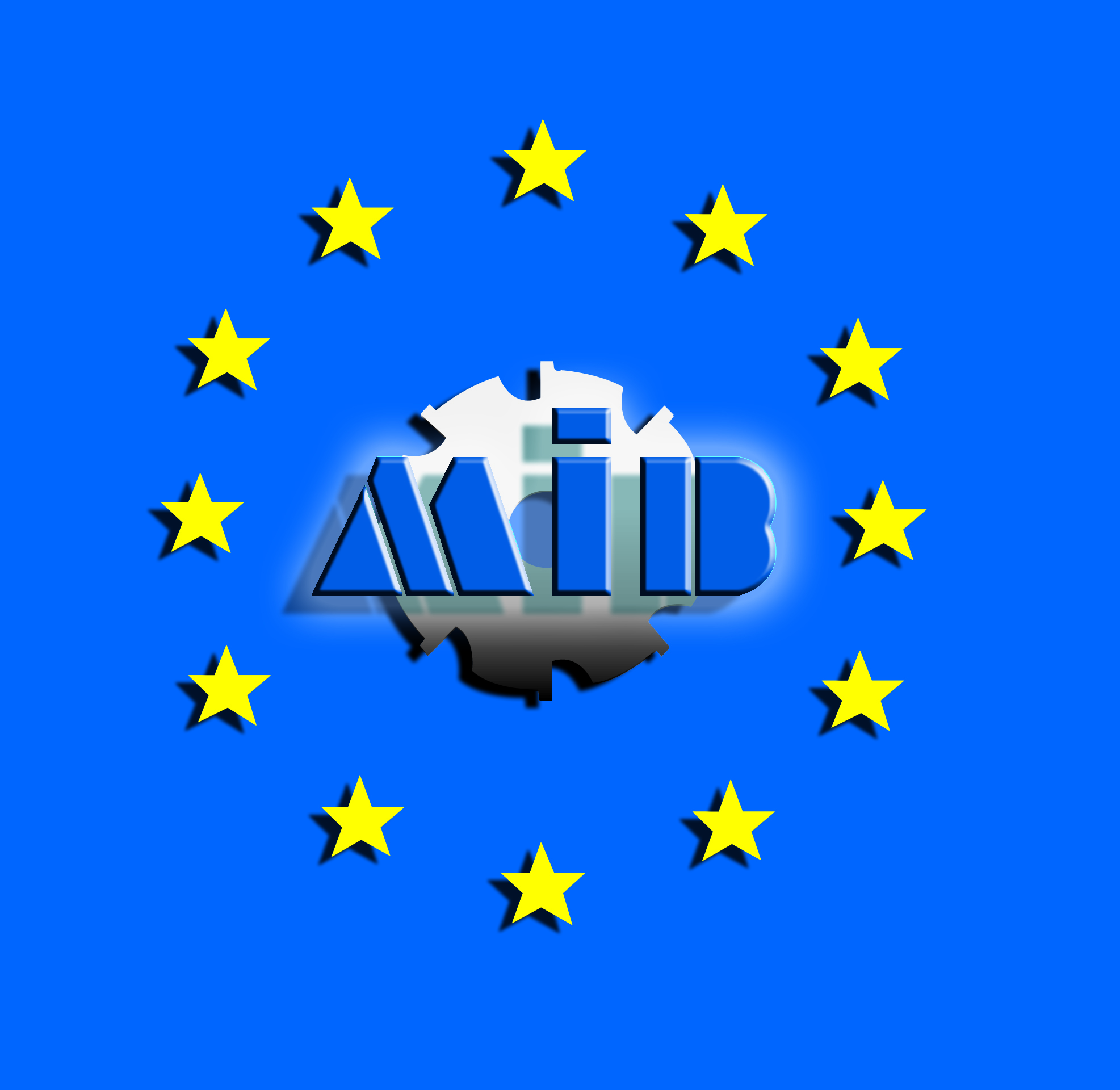 2012
MAKİNA SATIŞ	    38,1 Milyar $
İMALAT	26,1 Milyar $
İHRACAT	11,5 Milyar $
İTHALAT	23,5 Milyar $İHRACAT/İTHALAT	%44
İHRACAT $/kg	6,21 $/kg
İTHALAT $/kg	12,55 $/kg
MAKİNA İMALAT SEKTÖRÜ BAŞARILI BİR PERFORMANS GÖSTERSE DE BAKILDIĞINDA İTHALATIN MİKTARI HALEN OLDUKÇA YÜKSEKTİR
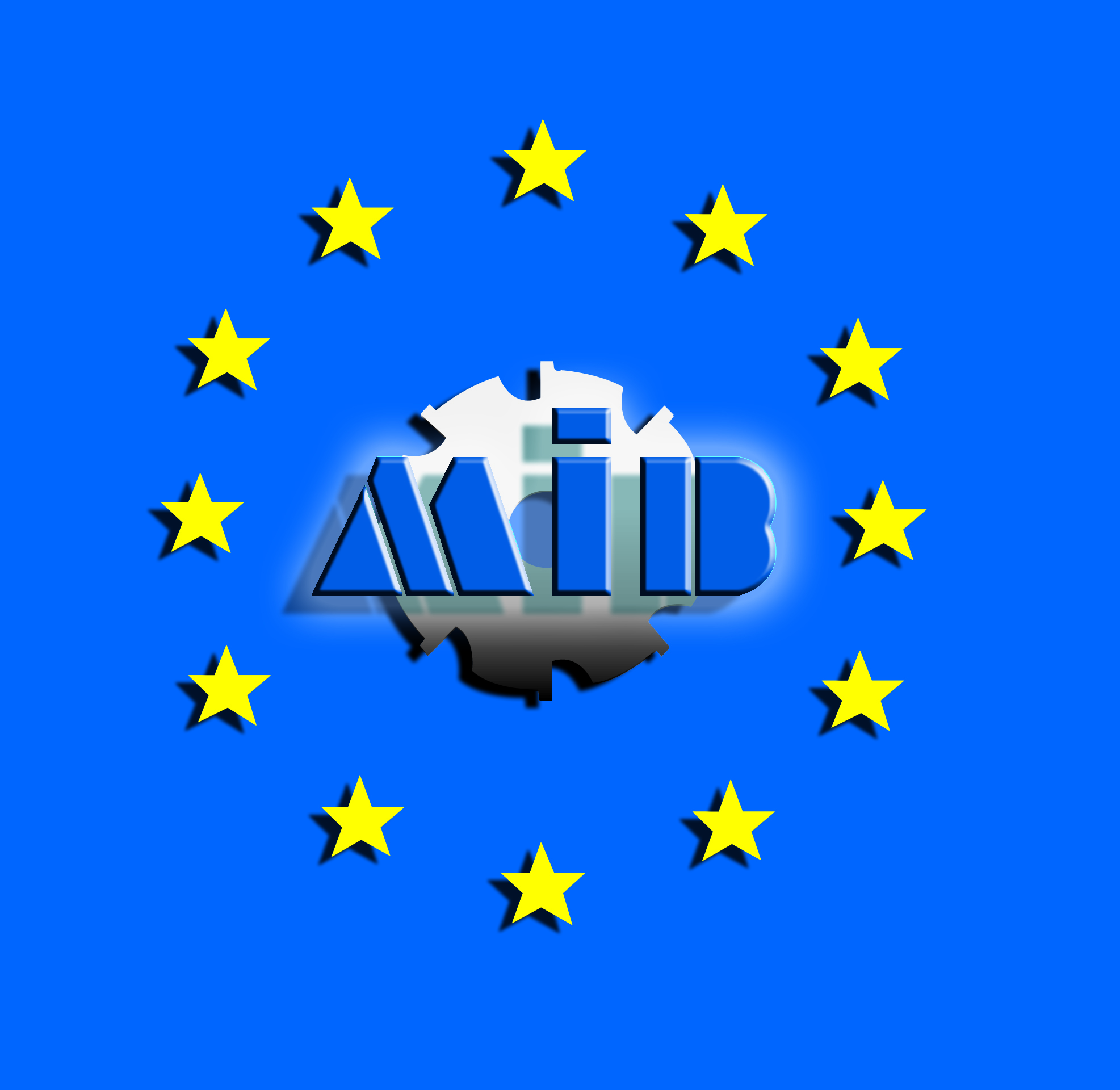 MAKİNA İMALAT SEKTÖRÜNÜN GELİŞİMİveDEMİR-ÇELİK TÜKETİMİ – (Tahmini)
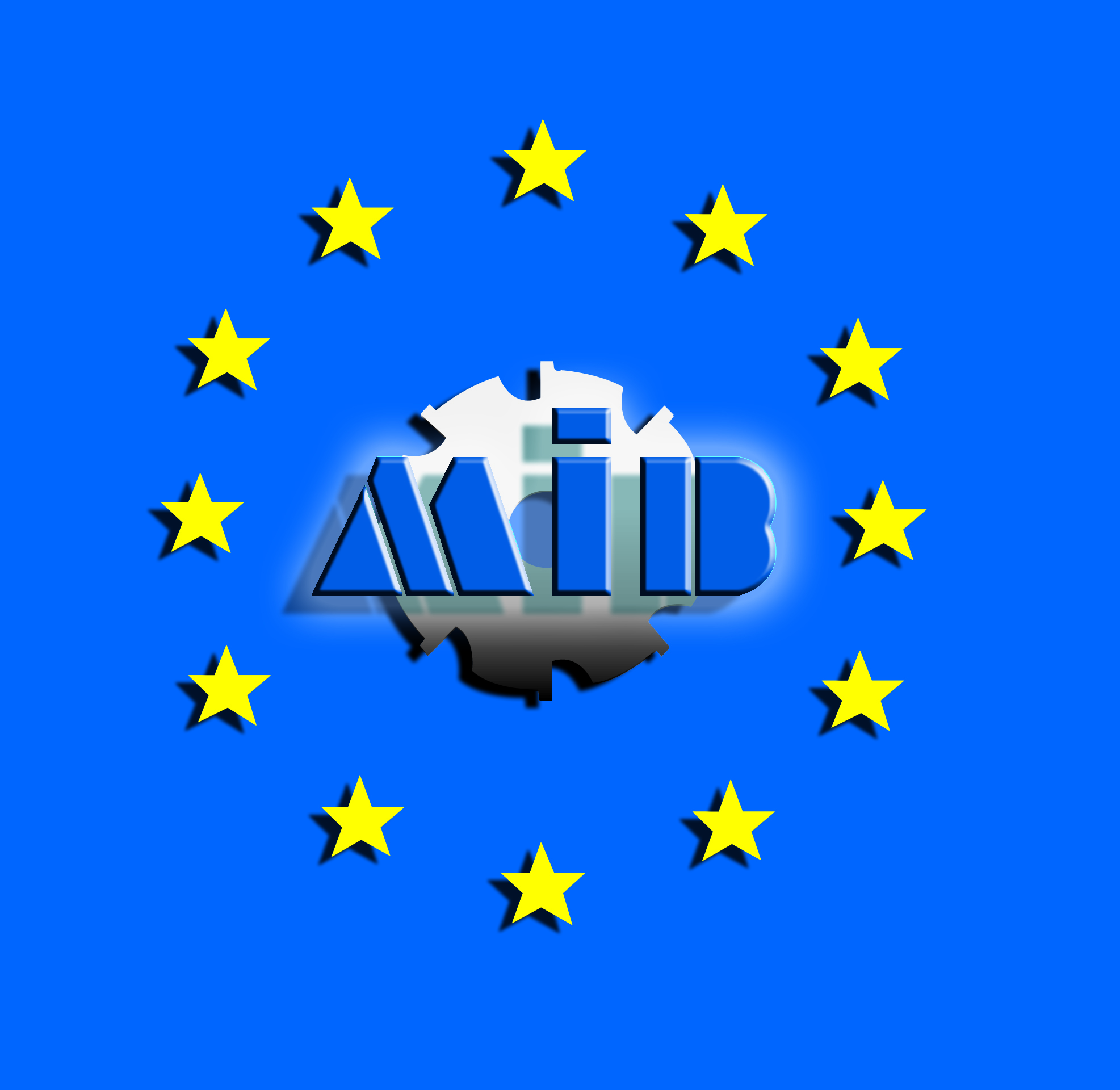 GELİŞMİŞ ÜLKELERDE MAKİNANIN KALİTESİ, DAYANIKLILIĞI, VE TEKNOLOJİSİ FİYATINDAN DAHA ÖNEMLİDİR.
MAKİNA İHRACATININ %40’I AB ÜLKELERİ, ABD VE KANADA VE RUSYA GİBİ GELİŞMİŞ ÜLKELERE YAPILMAKTADIR
İHRACATIN BU YAPISI MAKİNA İMALAT SEKTÖRÜMÜZÜN DÜNYA PİYASALARINDA REKABET BAKIMINDAN MAKUL BİR KONUMDA OLDUĞUNU GÖSTERMEKTEDİR.
AB’DE YAYINLANAN BİR RAPORA GÖRE  TÜRKİYE DEĞERİNE GÖRE 6. BÜYÜK MAKİNA İMALATÇISI KONUMUNA KADAR YÜKSELMİŞ,
CECIMO YAYINLARINA GÖRE DE, TAKIM TEZGAHI İMALATINDA TOPLAM CİRO OLARAK AB’DE 7. SIRAYA KADAR YÜKSELMİŞTİR. BU SIRA İYİ BİR KONUMDA OLDUĞUMUZU GÖSTERİYOR. FAKAT ALINMASI GEREKEN ÇOK YOL VAR.
BU SIRALAMADA
ALMANYA %48
İTALYA % 19
İSVİÇRE 11
AVUSTURYA 5
ISPANYA %4, FRANSA %4 TÜRKİYE-ÇEK CUM %3
GARDNER YAYINLARI ANKETİNE GÖRE DE, TAKIM TEZGAHI  İMALATI VE İHRACATINDA DÜNYA SIRALAMASINDA 15. SIRAYA KADAR YÜKSELMİŞTİR.
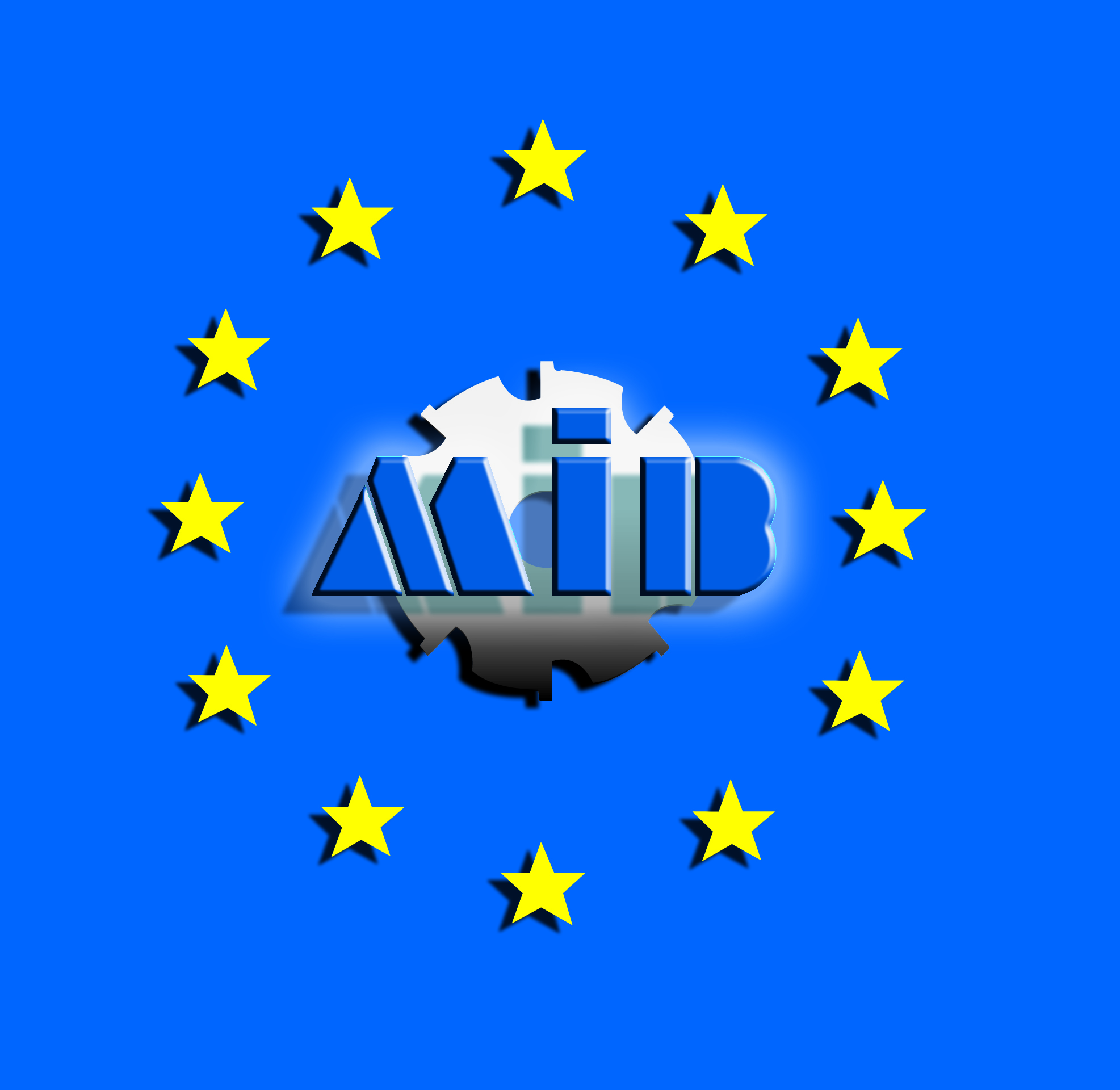 DÜNYA PAZARINDAREKABETÇİ KONUMDA OLAN DİĞER MAKİNA SEKTÖRLERİ
İNŞAAT MAKİNALARI,
VİNÇLER ve  KALDIRMA VE TAŞIMA EKİPMANLARI,
POMPALAR VE KOMPRESÖRLER,
SANAYİ FIRINLARI,
İKLİMLENDİRME
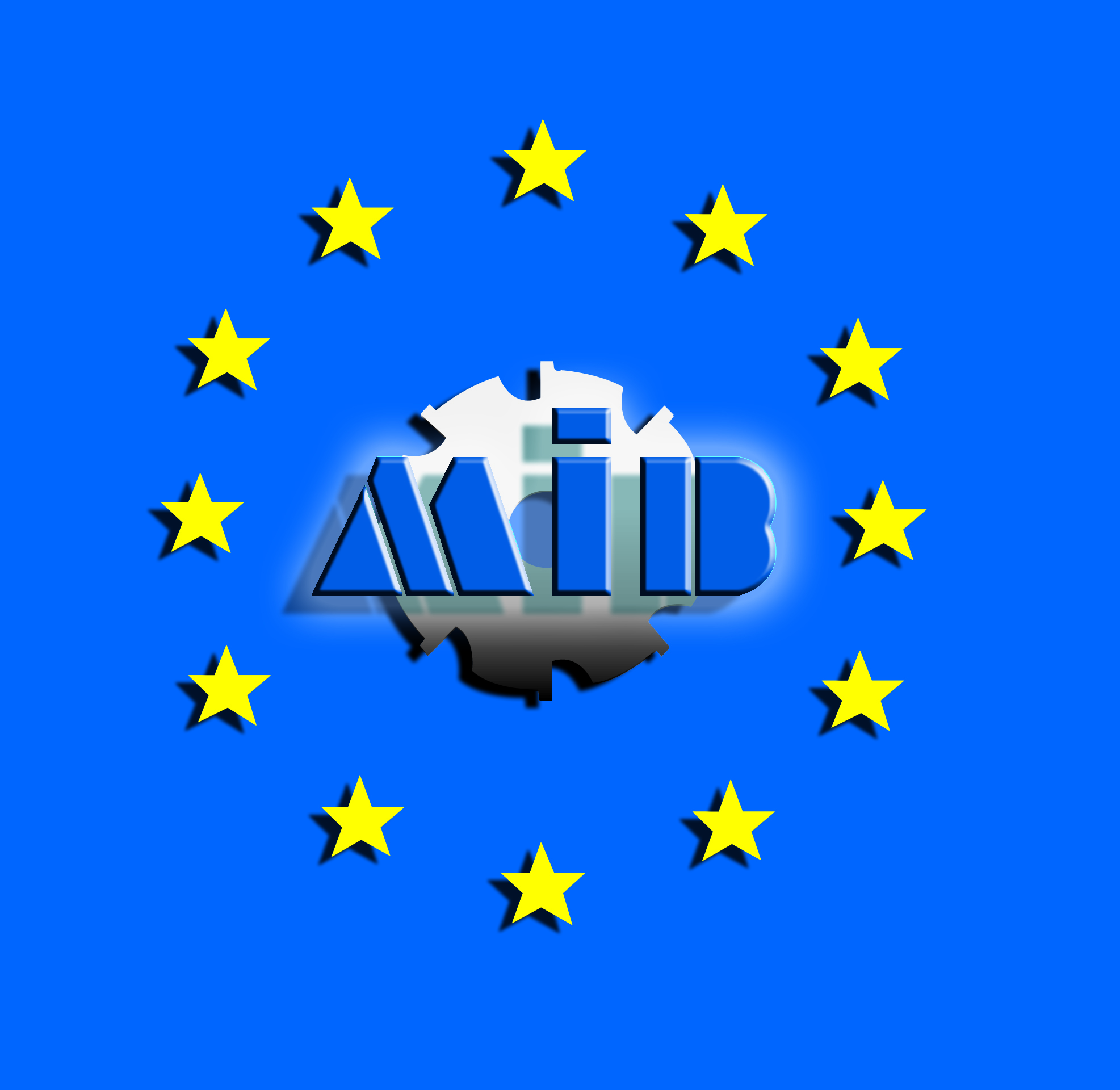 İMALAT, İHRACAT, İTHALAT, SATIŞ VERİLERİ
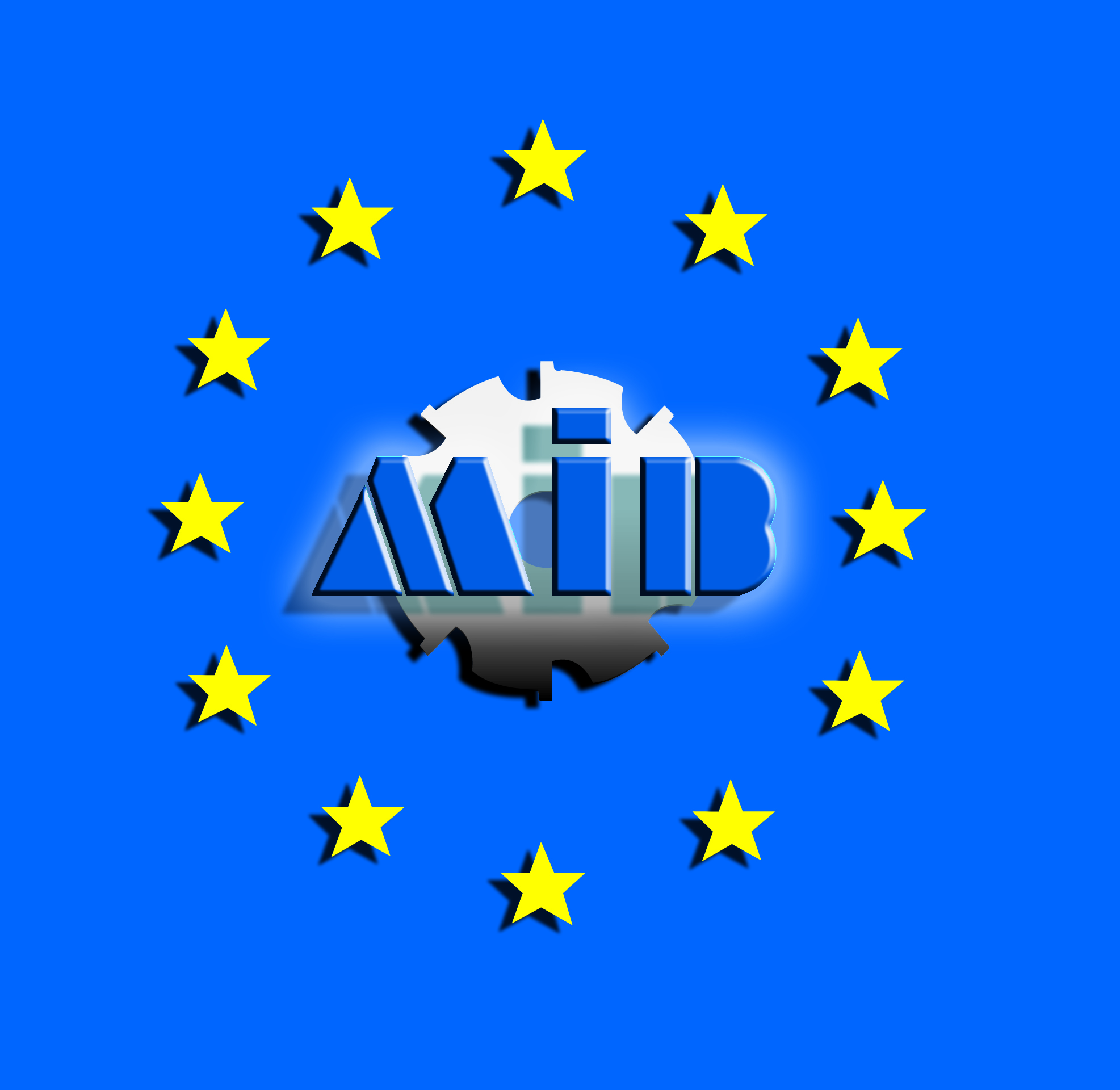 MAKİNA SEKTÖRÜNÜN BEKLENTİLERİ
Avrupadaki makina imalatının %40ını gerçekleştiren ve sektörün lideri konumundaki Almanyada VDMAnın raporuna göre 2008 yılında ithal makinaların pazardan %51,7 pay aldığı, Avrupa Birliğinde ise bu değerin, ülkeden ülkeye değişmekle birlikte ortalama 45-55 arasında olduğu, gene ülkemizden çok yıllar önce dünyanın önemli makina imalatçılarının faaliyete başladığı ABDde %72 olduğu dikkate alındığında ülkemizde ithal makinaların pazar payının %65 olması kötümserlikle yorumlanmamalıdır. Tüm belirtilen ülkeler, makina sanayine ülkemizden yarım asırdan fazla bir süre önce başlamışlardır. Bilindiği gibi Makina sanayimiz 1995 yılından sonra gelişmesini hızlandırmış ve ihracata yönelmiştir
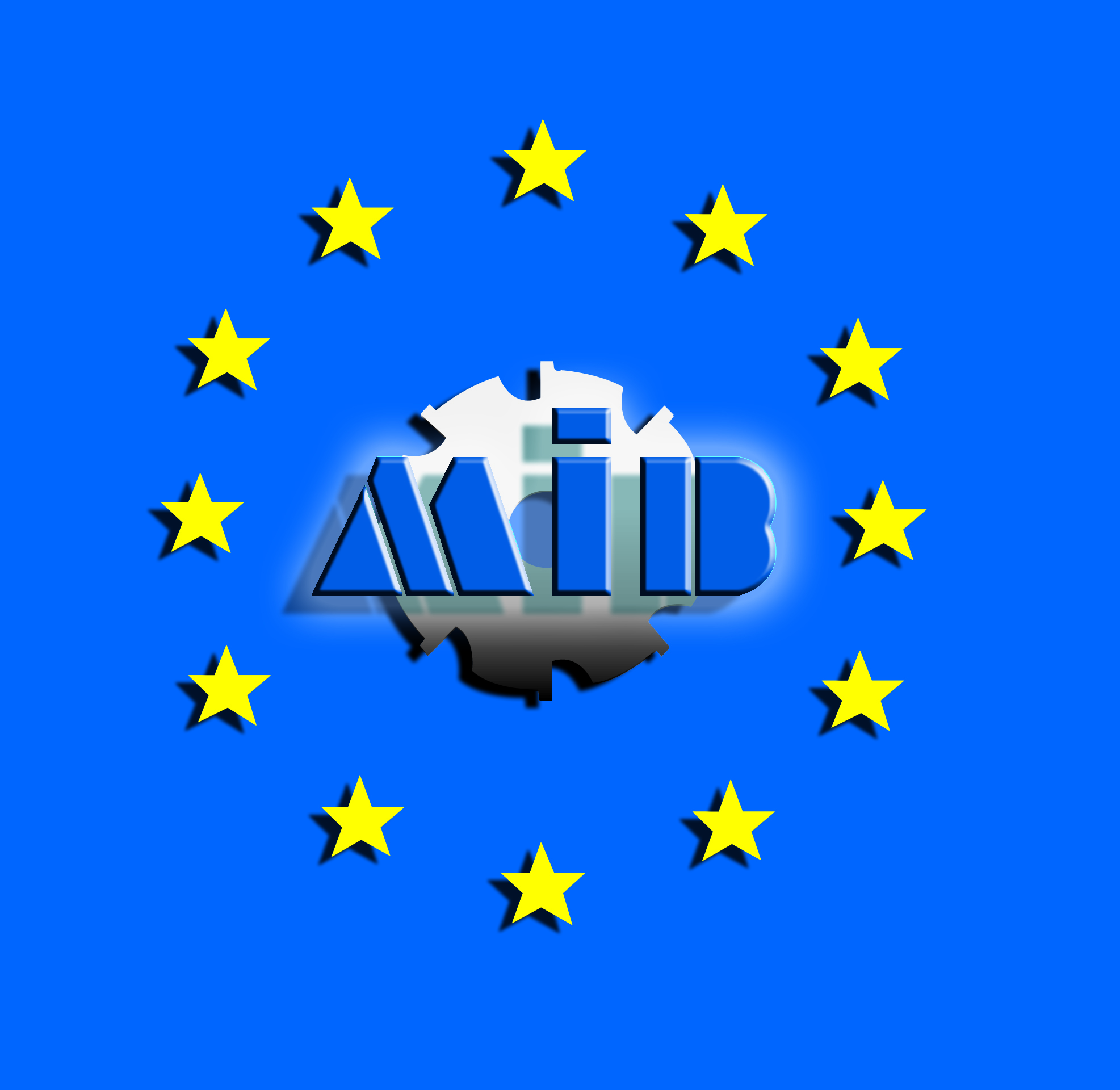 MAKİNA İMALATÇILARI BİRLİĞİ
ADINA
TEŞEKKÜR EDERİM.